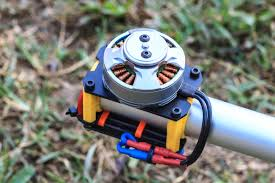 Department of Electrical  Power and Machine Engineering
First Course of Special Machine
By Qasim Al Azze               2018
1376
Electrical Technology
admittance of ‘motor’ I is   Yf   =  0.00426  j 0.0374 + 0.028  j 0.00101
=  0.03226  j 0.03841 S
impedance Zf   =  1/Yf = 12.96 + j 15.2 or 19.9 
Motor II
r2
2  s
j x
2
admittance of branch 5  =
 0.91   j 1.28  =  0.369  j 0.517
2
2.469
   r
2
2
x2
	
2  s 

admittance of ‘motor’ II,    Yb   =  0.00426  j 0.0374 + 0.369  j 0.517
=  0.3733  j 0.555 S
Impedance of ‘motor’ II,	Zb   =1/Yb = 0.836 + j 1.242 or 1.5 
Impedance of entire motor (Fig. 36.16) Z01 = Z1 + Zf + Zb = 15.66 + j 19
I1  =  V /Z01 = 110/24.7 = 4.46 A
Vf   =  I1 Zf = 4.46  19.9 = 88.8 V
Vb  =  4.46  1.5 = 6.69 V
or	24.7 
I3   =  88.8/35.62 = 2.5 A
I5   =  6.69/1.57 = 4.25 A
T   =  I 2(r /s) = 222 synch. watt
f	3    2
r2

	= 16.5 synch. watt
T	= I 2 

2  s
b 	5
	
T = Tf  Tb = 205.5 synch. watt  Watts converted  = synch. watt (1   s)
=  205.5  0.95 = 195 W
Net output   =  195  13.5 = 181.5 W.
Example 36.3.  A  250- W,  230-V, 50-Hz
capacitor-start motor has the following constants  for the main and auxiliary windings: Main winding,  Zm = (4.5 + j 3.7) ohm. Auxiliary winding Za= (9.5
Fig. 36.16
+ j 3.5) ohm. Determine the value of the  starting
capacitor that will place the main and auxiliary winding currents in quadrature at   starting.
(Electrical Machines-III, South Gujarat Univ.   1985)
Solution.  Let XC be the reactance of the capacitor connected in the auxiliary winding.
Then
Za  =  9.5 + j 3.5  j XC = (9.5 + j X)
where X is the net reactance.
Zm  =  4.5 + j 3.5 = 5.82  39.4º ohm
Now,
Obviously, Im lags behind V by 39.4º
Since, time phase angle between Im and Ia has to be 90º, Ia must lead V by  (90º  39.4º)   = 50.6º.
For auxiliary winding,  tan a  = X /R or tan 50.6º = X /9.5
or

X   =  9.5  1.217 = 11.56  (capacitive)
XC  =  11.56 + 3.5 = 15.06 
	15.06 = 1/314 C; C = 211 F.
1377
Single-phase Motors
Tutorial Problem No. 36.1.
A 1-, induction motor has stator windings in space quadrature and is supplied with a single-phase  voltage of 200 V at 50 Hz. The standstill impedance of the main winding is (5.2 + j 10.1) and of the  auxiliary winding is (19.7 + j 14.2). Find the value of capitance to be inserted in the auxiliary  winding for maximum starting torque.	(Electrical Machines-III, Indore Univ.  July,  1977)
A 230-V, 50-Hz, 6-pole, single-phase induction motor has the following constants.
r1 = 0.12 , r2 = 0.14 , x1 = x2 = 0.25 , xm = 15 .
If the core loss is 250 W and friction and windage losses are 500 W, determine the efficiency and  torque at s = 0.05.	(Electrical Machines-IV,  Bangalore Univ.  Aug. 1978)
Explain how the pulsating mmf of a single-phase induction motor may be considered equivalent to  two oppositely-rotating fields. Develop an expression for the torque of the motor.
A 125-W, 4-pole, 110-V, 50-Hz single-phase induction motor has the no-load rotational loss of 25  watts and total rotor copper loss at rated load of 25 watts at a slip of 0.06. The rotor I2R loss may be  neglected.
At a slip s = 0.06, what is the power input to the machine ?
(Electrical Machines-III,  Indore  Univ.  July 1977)
36.7.  Types of Capacitor–start Motors
Some of the important types of such motors are given below :
Single-voltage, externally-reversible type
In this motor, four leads are brought outside its housing; two from the main winding and two  from the starting-winding circuit. These four leads are necessary for external reversing. As usual,  internally, the starting winding is connected in series with the electrolytic capacitor and a centrifugal  switch. The direction of rotation of the motor can be easily reversed externally by reversing the  starting winding leads with respect to the running winding leads.
Single-voltage, non-reversible type
In this case, the starting winding leads are connected internally to the leads of the running wind-  ing. Consequently, there are only two external leads in such motors. Obviously, direction of rotation  cannot be reversed unless the motor is taken apart and leads of the starting winding reversed.
Single-voltage reversible and with thermostat   type
Many motors are fitted with a device called thermostat which provides protection against over-  load, overheating, and short-circuits etc. The thermostat usually consists of a bimetallic element that  is connected in series with the motor and is often mounted on the outside of the motor.
The wiring diagram of a capacitor-start motor fitted with this protective device is shown in Fig.
36.17. When due to some reasons, excessive current flows through the motor, it produces abnormal  heating of the bimetallic strip with the result that it bends and opens the contact points thus discon-  necting the motor from the supply lines. When the thermostat element cools, it automatically closes  the contacts*.
In the case of capacitor-start motors used for refrigerators, generally a terminal block is attached  to the motor. Three out of the four block terminals are marked T, TL and L as shown in Fig. 36.18.  Thermostat is connected to T and T L, capacitor between L and the unmarked terminal and the supply  lines to TL and L.

*	However, in some thermal units, a reset button has to be operated manually to restore the motor to operation.
In certain types of thermal units, a heating element is used for heating the bimetallic strip. In that case, the  heating element is connected in the line and the element or bimetallic strip is placed either inside the  heating unit or besides it.